超小型衛星による宇宙可視光背景放射観測ミッション
佐野 圭1、中川 貴雄2、松原 英雄2、磯部 直樹2、
宮﨑 康行2、松浦 周二3、津村 耕司4

1九州工業大学、2JAXA、3関西学院大学、4東京都市大学
目次
研究背景：宇宙背景放射について超小型衛星による観測提案ミッション部とバス部の仕様案検討状況と今後の開発計画
宇宙の歴史と宇宙背景放射
宇宙背景放射
宇宙初期から現在までに放出されたあらゆる
     放射の積算

可視光〜赤外線の宇宙背景放射
- 宇宙初期の天体やブラックホールなど
未知天体からの放射を含む

→天体形成史を
解明するために
重要な観測量
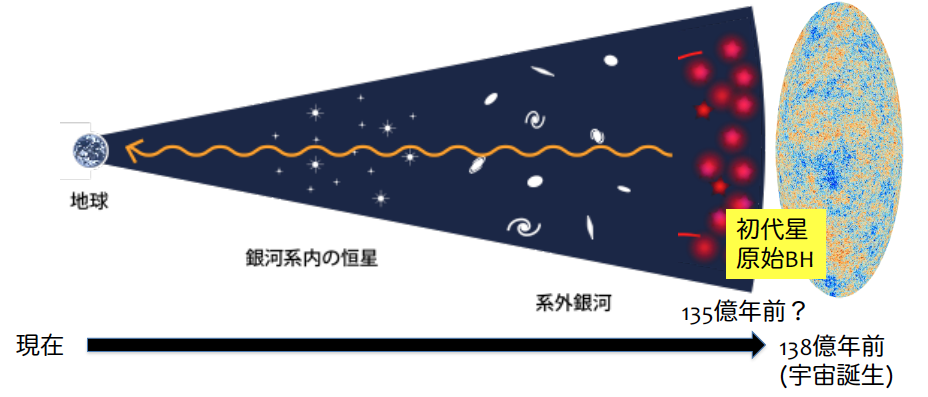 宇宙背景放射の概念図
宇宙背景放射の観測
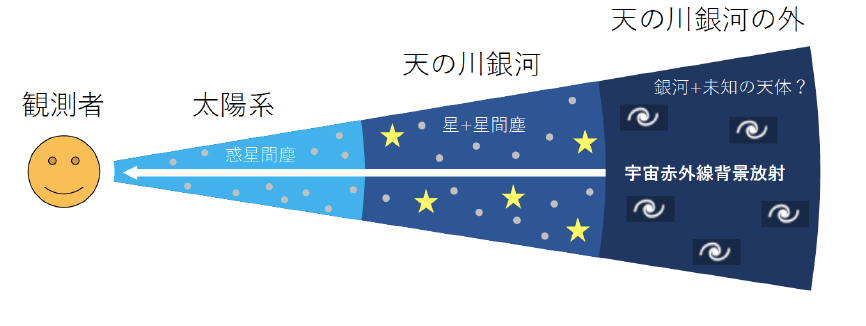 宇宙から飛来する放射：

    地球大気放射
+ 太陽系内のダストからの
   放射（黄道光）
+ 銀河系内の放射
+ 宇宙背景放射

宇宙背景放射の測定
地球大気放射を避ける
　ために宇宙からの観測が
     必須
宇宙背景放射
宇宙から飛来する放射成分
Leinert+ 1998
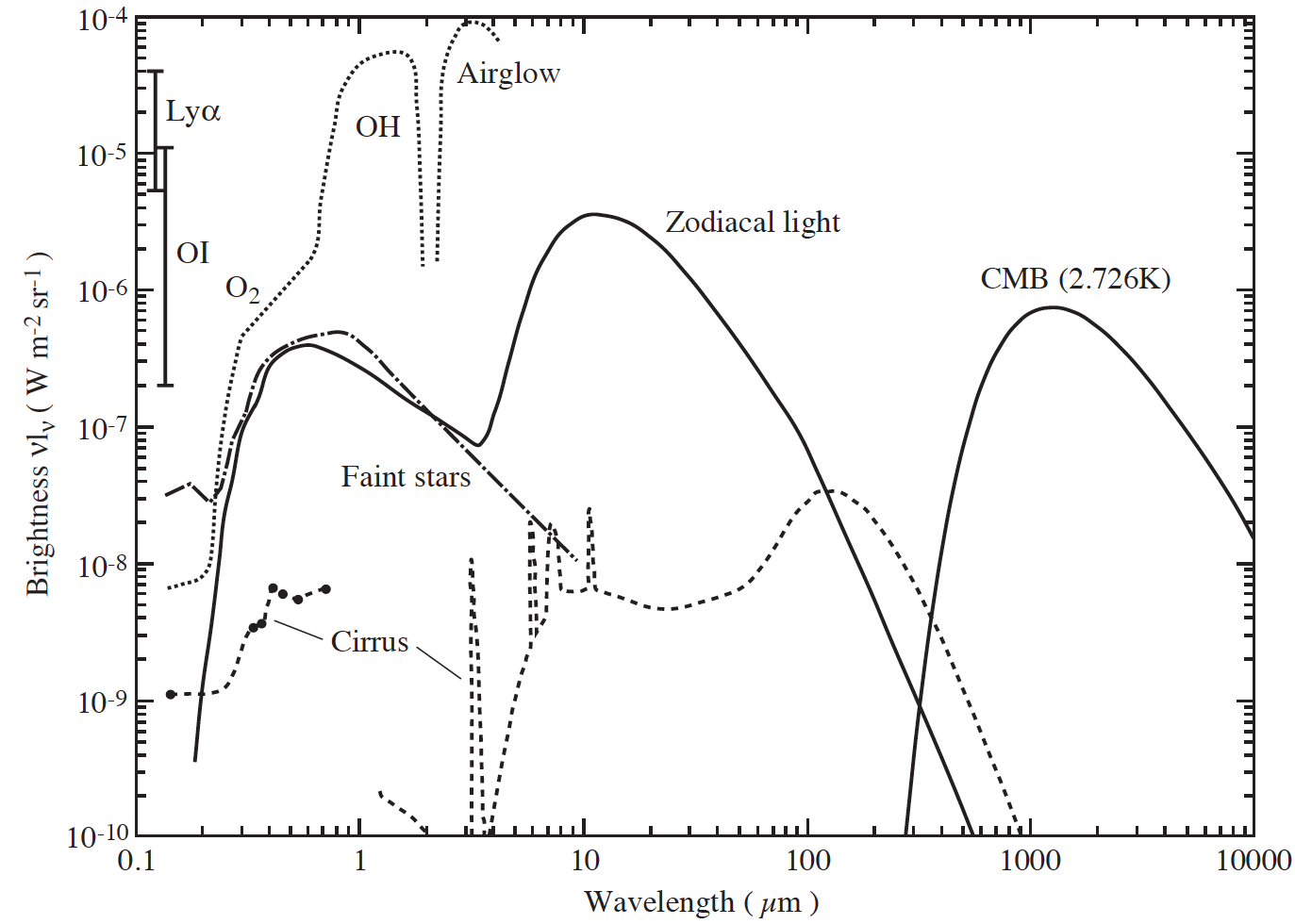 輝度
宇宙背景放射の
輝度レベル
波長
宇宙背景放射超過問題
これまでの宇宙背景放射の測定
- 近赤外線域において、系外銀河の積算を上回る輝度、大角度スケールのゆらぎを観測
輝度のゆらぎ
輝度
Sano+ 2020
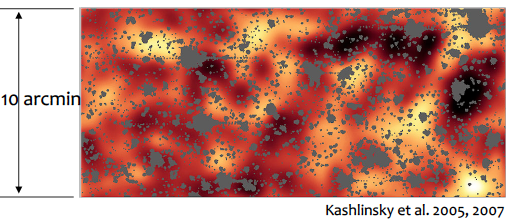 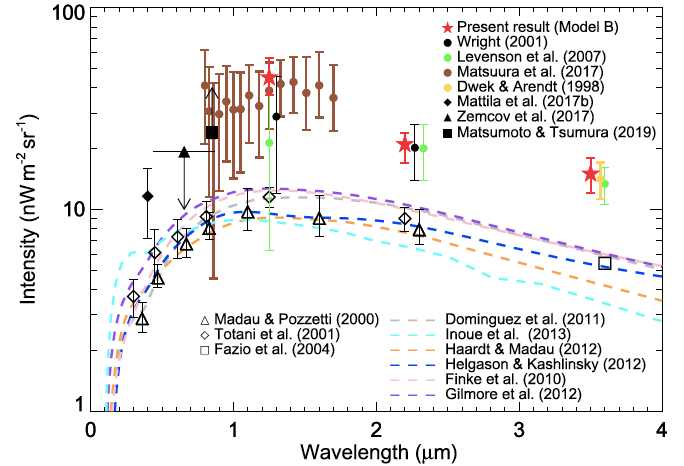 宇宙背景放射
0.16 deg
銀河の積算
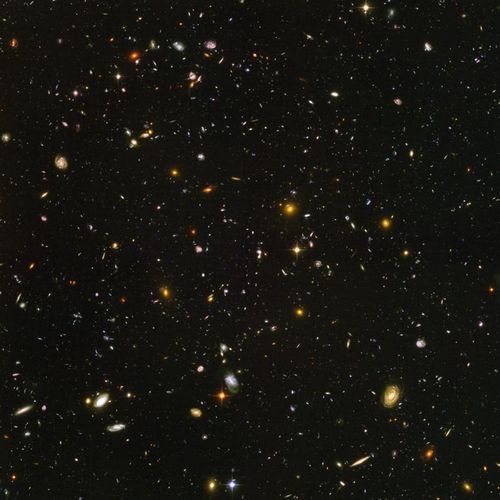 Hubble Ultra Deep Field
http://www.spacetelescope.org/science/deep_fields/
問題点：超過光の起源天体が不明 
→ 解明する必要あり
ロケット観測実験CIBER-2
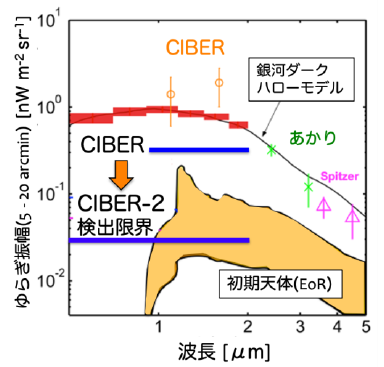 Shirahata+ 2016一部改変
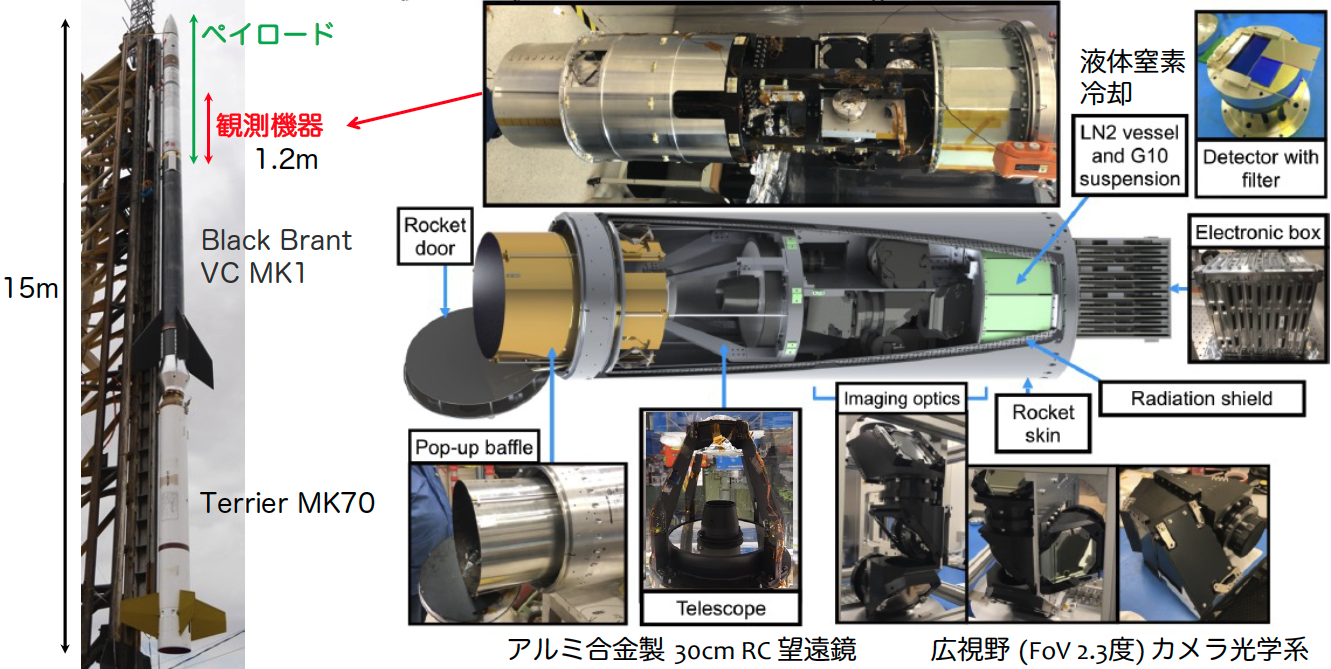 打ち上げと観測
2021年6月7日
第一回打ち上げ成功 
@米国ホワイトサンズ

全3波長帯での
データ取得に成功
- 観測データの解析を
実施中

・迷光混入などの
不具合があったが、
2回目の打ち上げ
では改善予定。
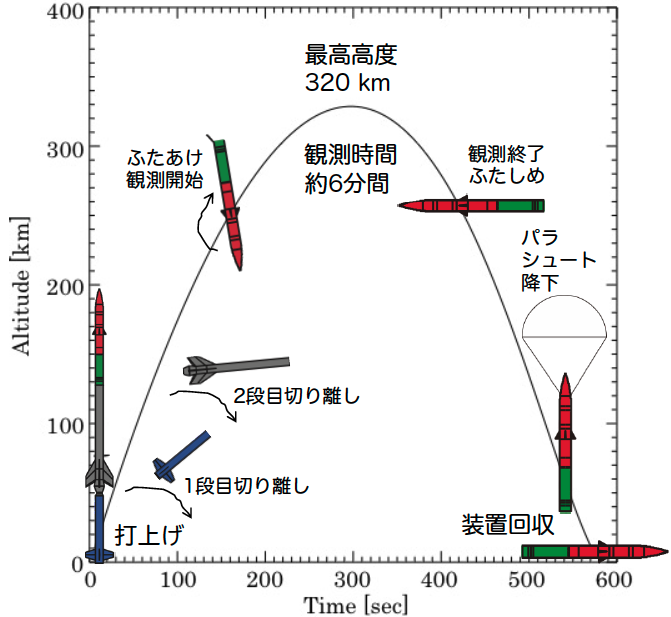 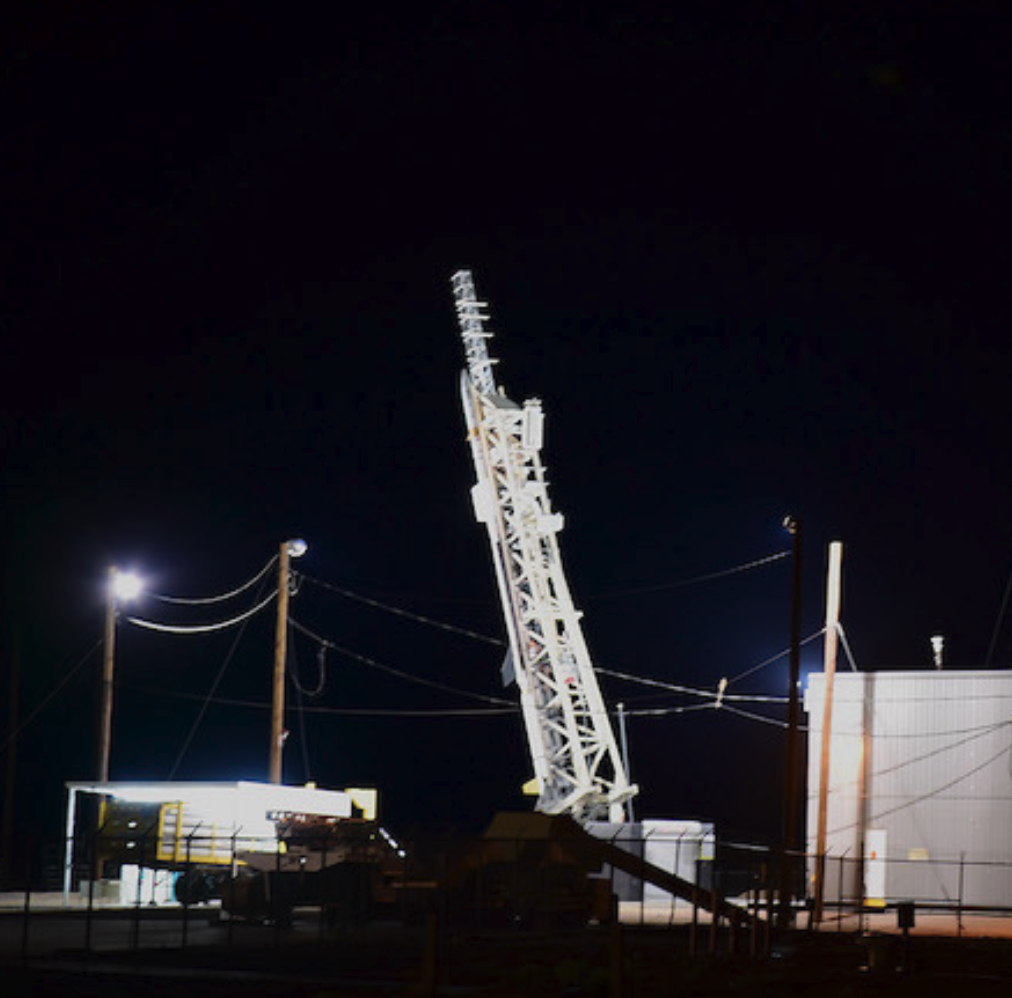 観測シーケンス
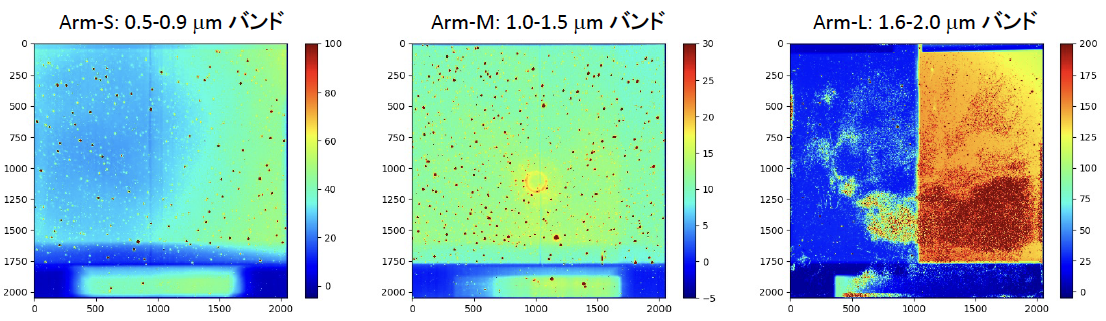 取得した画像データ
次代の宇宙背景放射観測
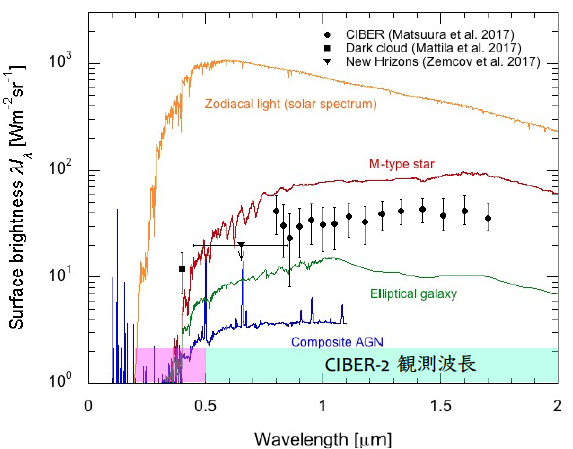 可視光〜近赤外線のスペクトル
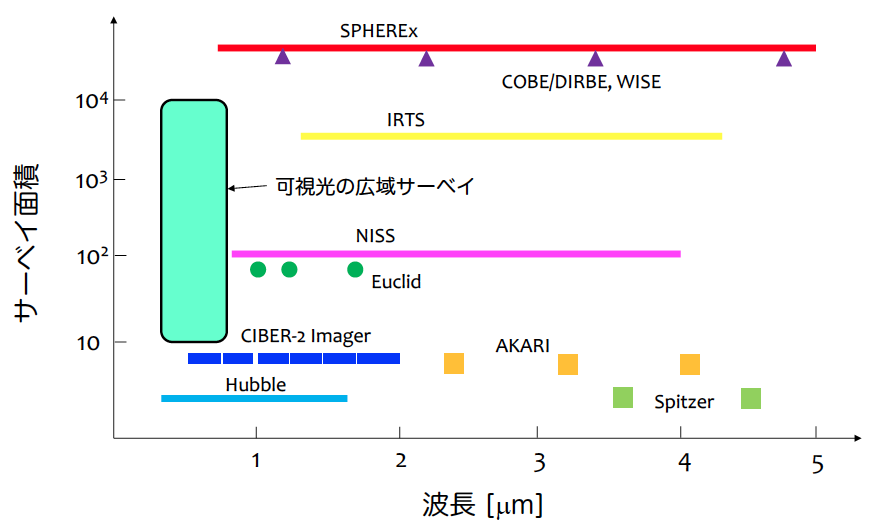 他天文プロジェクトの波長、サーベイ面積
超小型衛星の利用
宇宙背景放射
- 空間的に広がった放射

→比較的小型の望遠鏡で観測可能
→個々の天体観測ほど高い
指向安定性は不必要

可視光観測
- 赤外線観測に比べて、
観測装置の冷却条件は緩い。

・宇宙可視光背景放射観測
→超小型衛星の特性に合致し、早いスパンで実施したい。
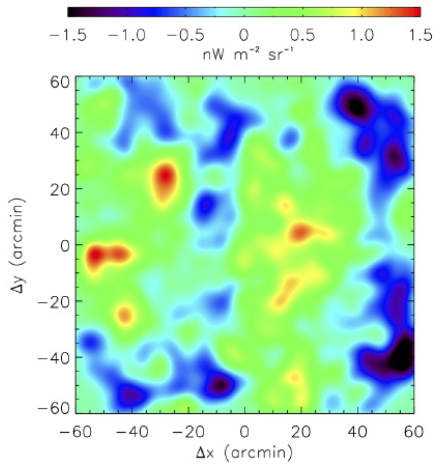 2度角
2度角
宇宙背景放射の観測例
（Zemcov et al. 2014）
衛星ミッション部の仕様案
衛星サイズ：6U
（ASTERIAを参考）

ミッション部：約3U
= 望遠鏡+検出器+電子回路
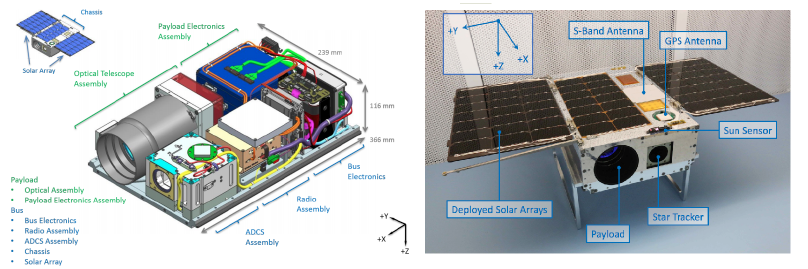 ASTERIA
https://digitalcommons.usu.edu/smallsat/2018/all2018/255/
必要となるコンポーネント：
・広視野をカバーする光学系
・暗電流が安定な検出器
・検出器を約-20℃に冷却する
機構（ペルティエ素子を想定）
・迷光除去機構

- 一部はCIBER-2等の開発実績を応用可
本ミッション用望遠鏡の仕様（案）
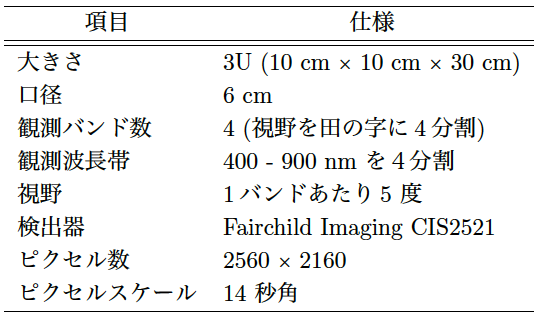 バス部の仕様案
姿勢系
絶対指向精度の要求は比較的緩い。
長時間露光〜100sが必要となるため、
      ある程度の指向安定性が必要

案：
絶対指向精度	約1度
指向安定性	 7 秒角 (約0.5pixel scale)/分 (3σ）
		
通信系
ダウンリンク時には数Mbpsのデータレートが必要

・共通化バス構想の仕様とも合致（中川氏講演）
宇宙背景放射の検出感度検討
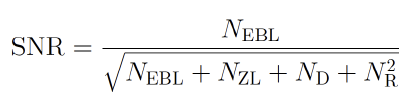 黄道光、
宇宙背景放射
による光電子数
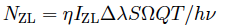 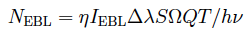 T: 積分時間
感度計算の結果
雑音量の比較
約100秒積分での雑音源
- 黄道光の光子雑音が卓越

（検出器の読み出し雑音、
暗電流が十分小さいことが重要）

ピクセルビニングおよび
取得画像の足し合わせにより
十分なS/Nを期待

今後の検討課題
点源の検出感度
指向安定性の影響
雑音
積分時間 (s)
ピクセルビニングによるS/N向上
S/N
積分時間 (s)
今後の計画
6U衛星開発のため、科研費基盤Sに申請中
- 5年程度での開発を想定
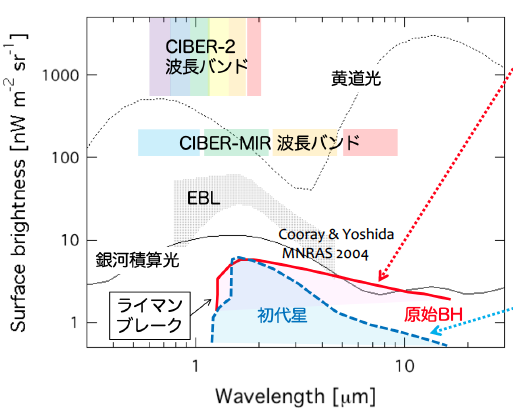 まとめ
宇宙の初期から現在までの星形成史解明を
目的として、超小型衛星による
宇宙可視光背景放射の観測を検討

宇宙可視光背景放射の観測は、6U衛星で
実現可能性が高く、超小型衛星の特性に
合致した科学ミッション

将来的には、6Uから数10kg級衛星に発展させ、
超小型衛星による宇宙背景放射科学の開拓を狙う。